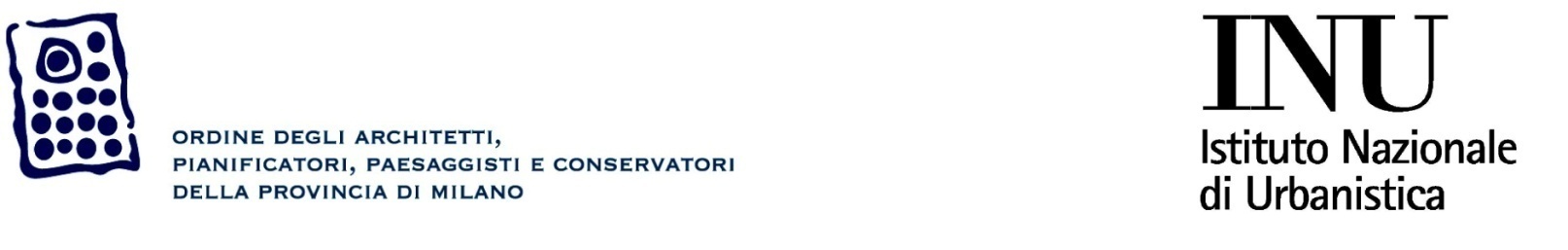 RICHIESTA CREDITI CON AUTOCERTIFICAZIONE

FORMAZIONE EROGATA DA ALTRI ORDINI/COLLEGI    Ordine degli Architetti PPC della Provincia di Milano
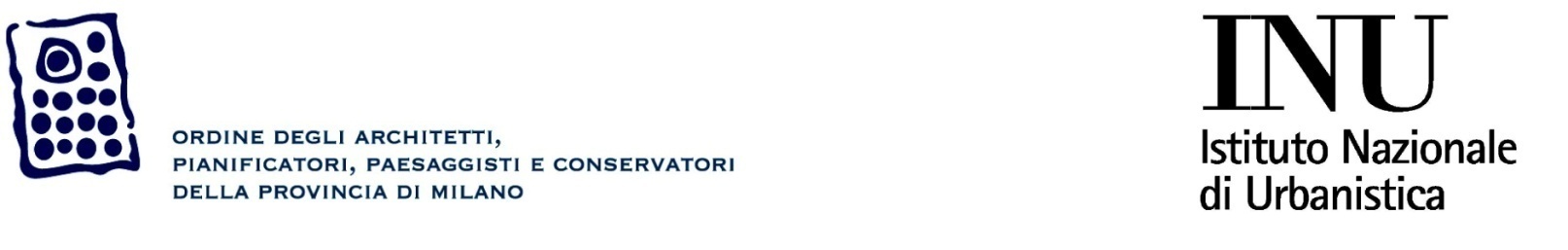 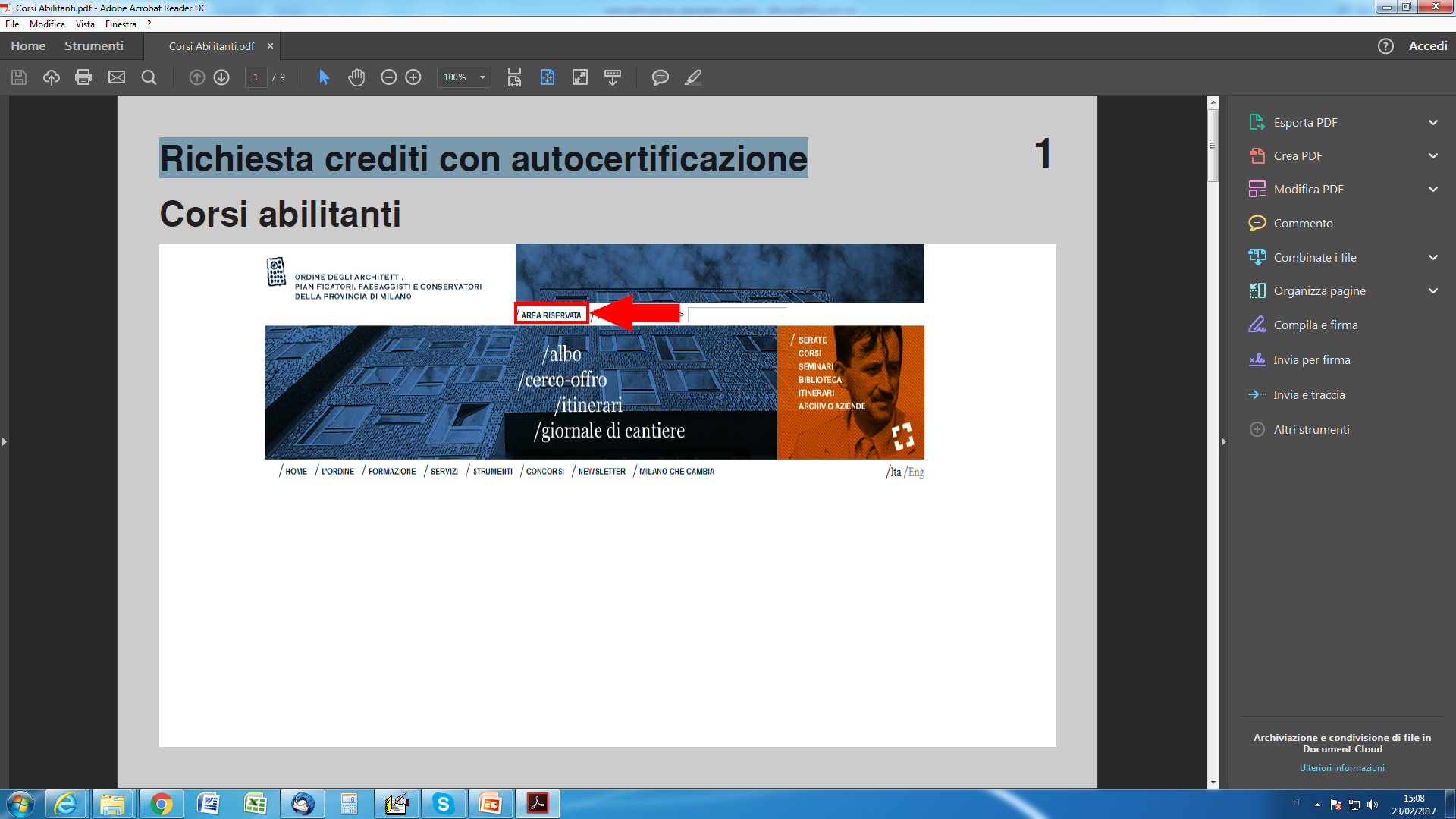 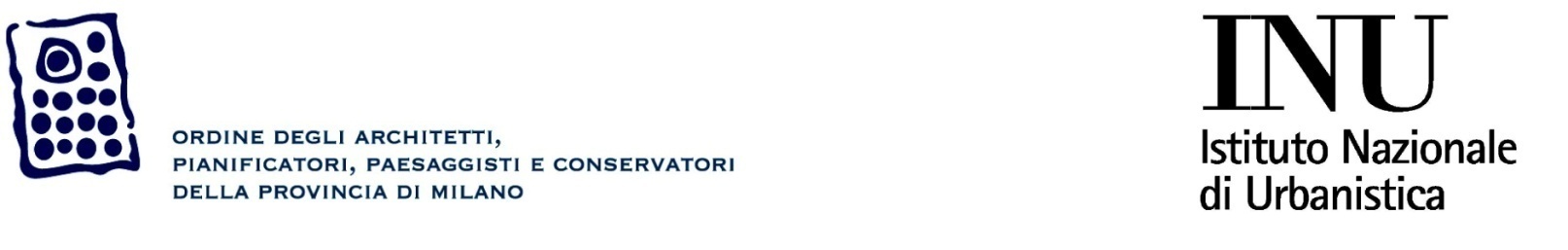 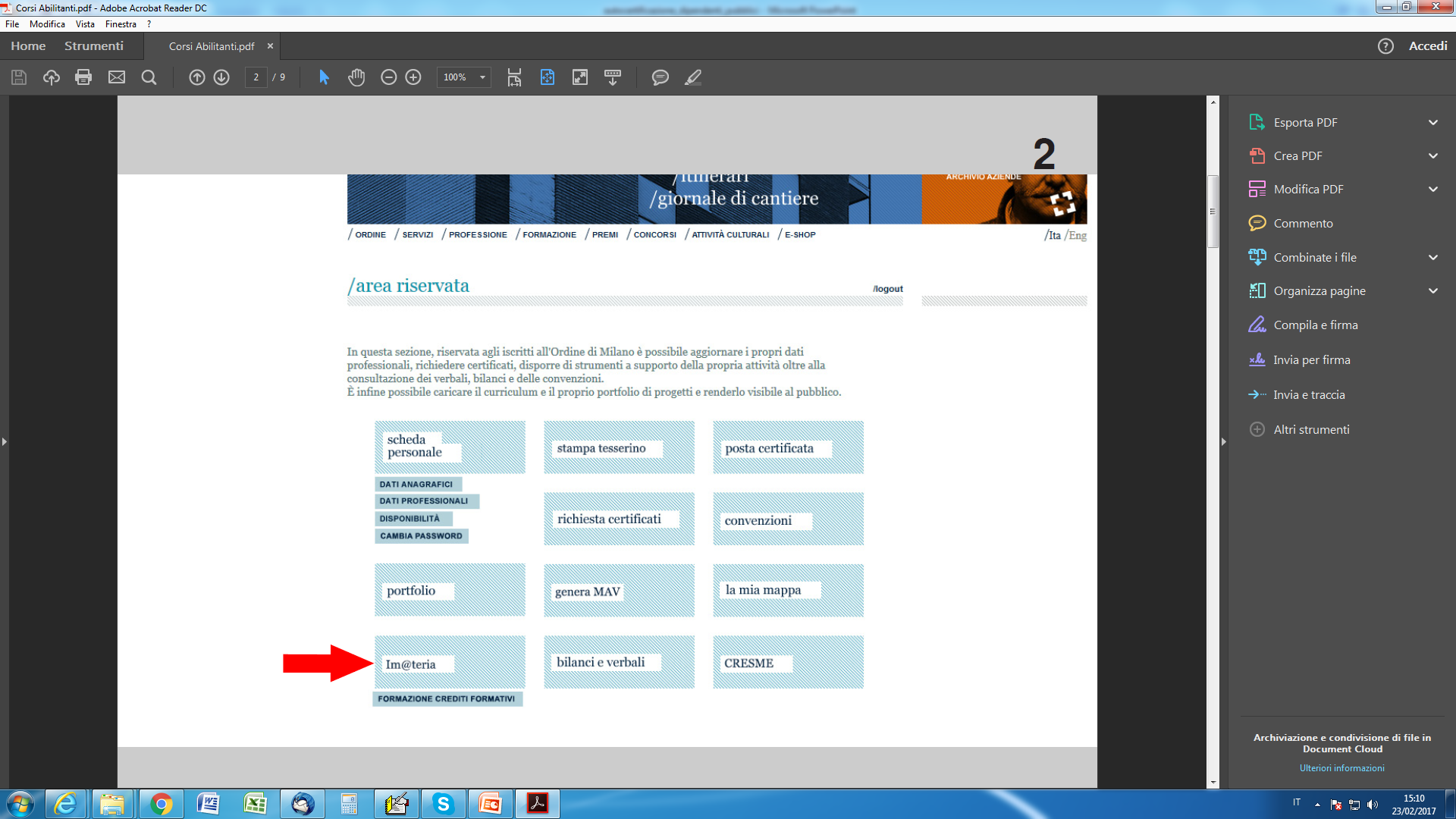 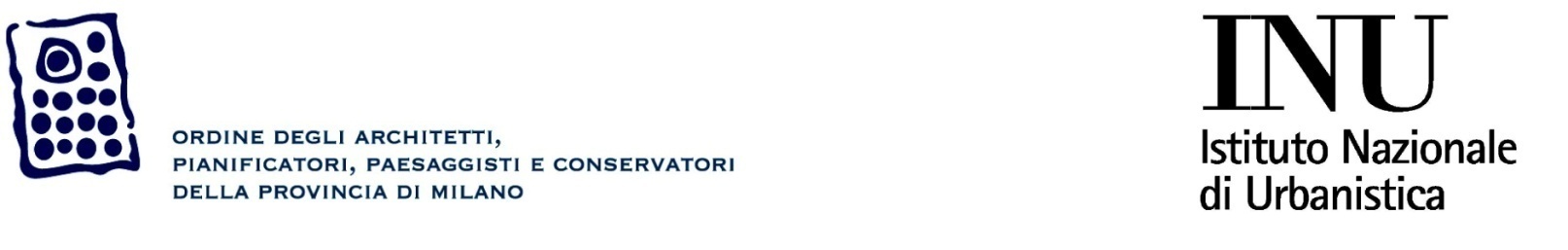 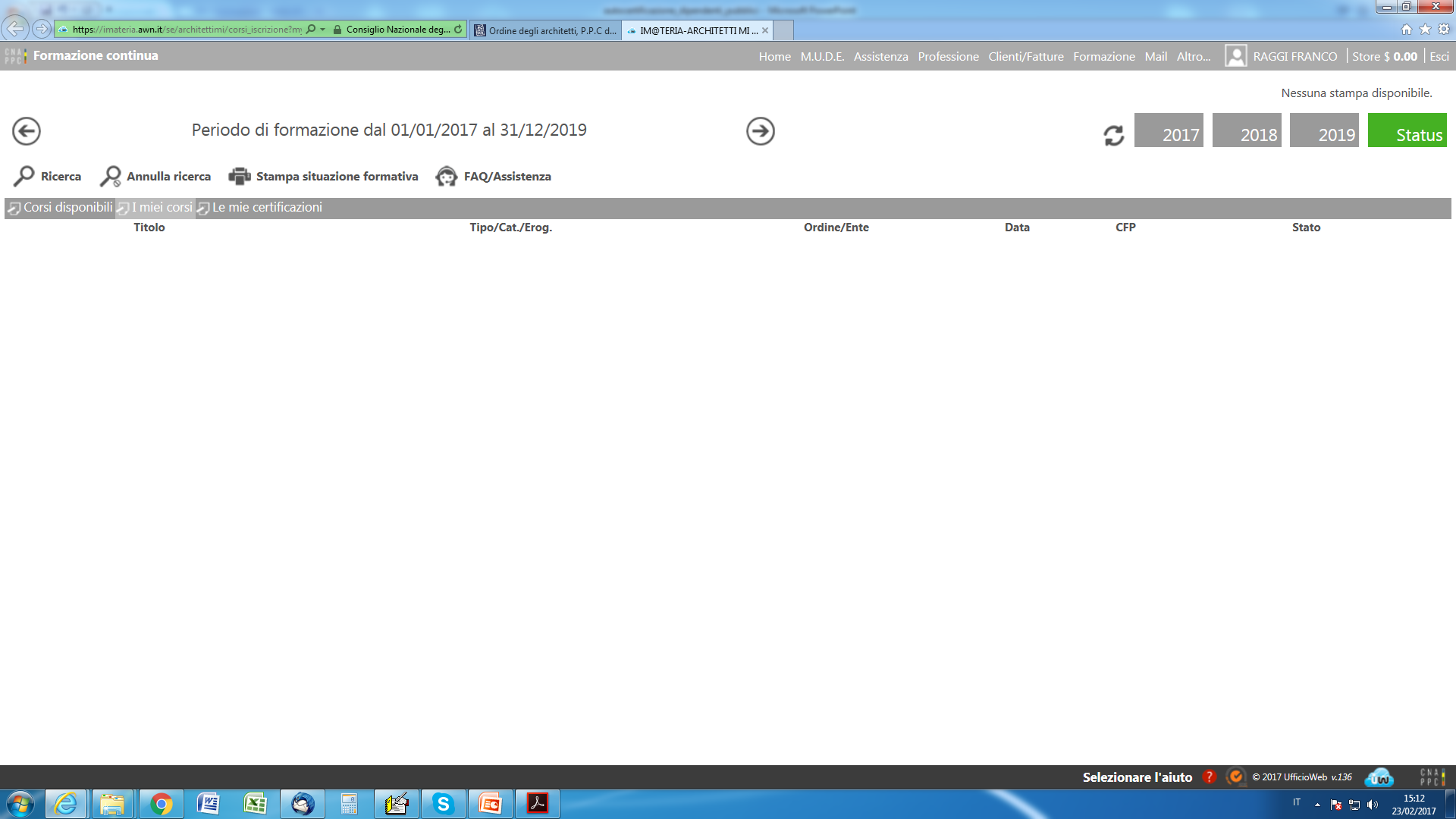 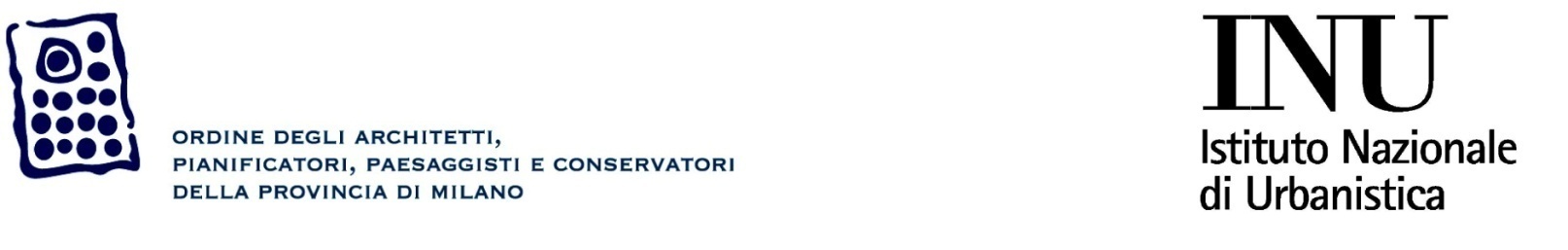 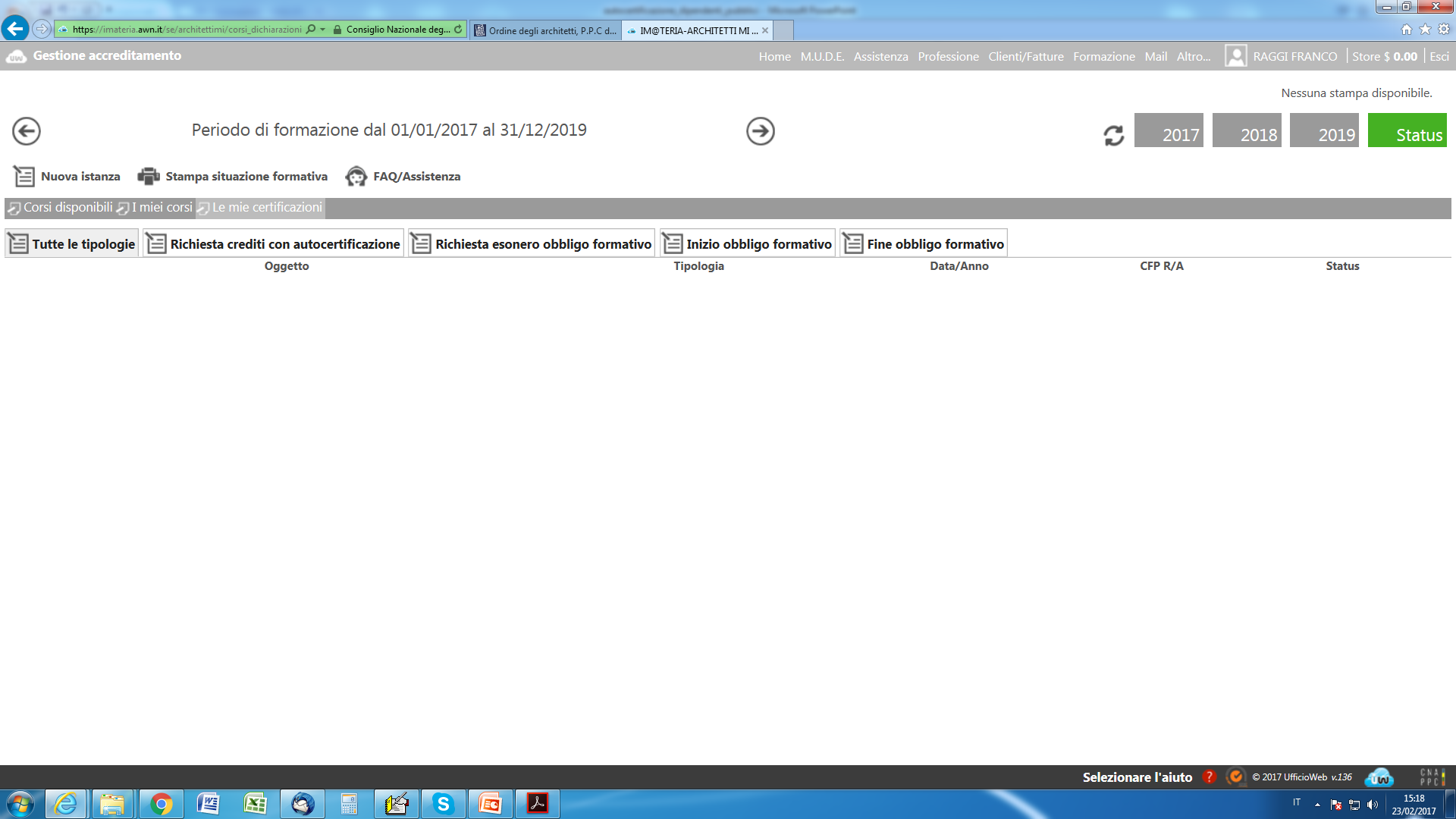 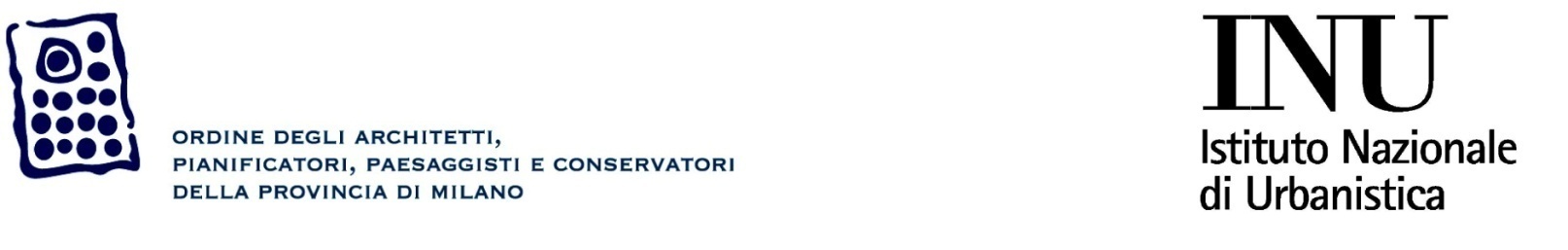 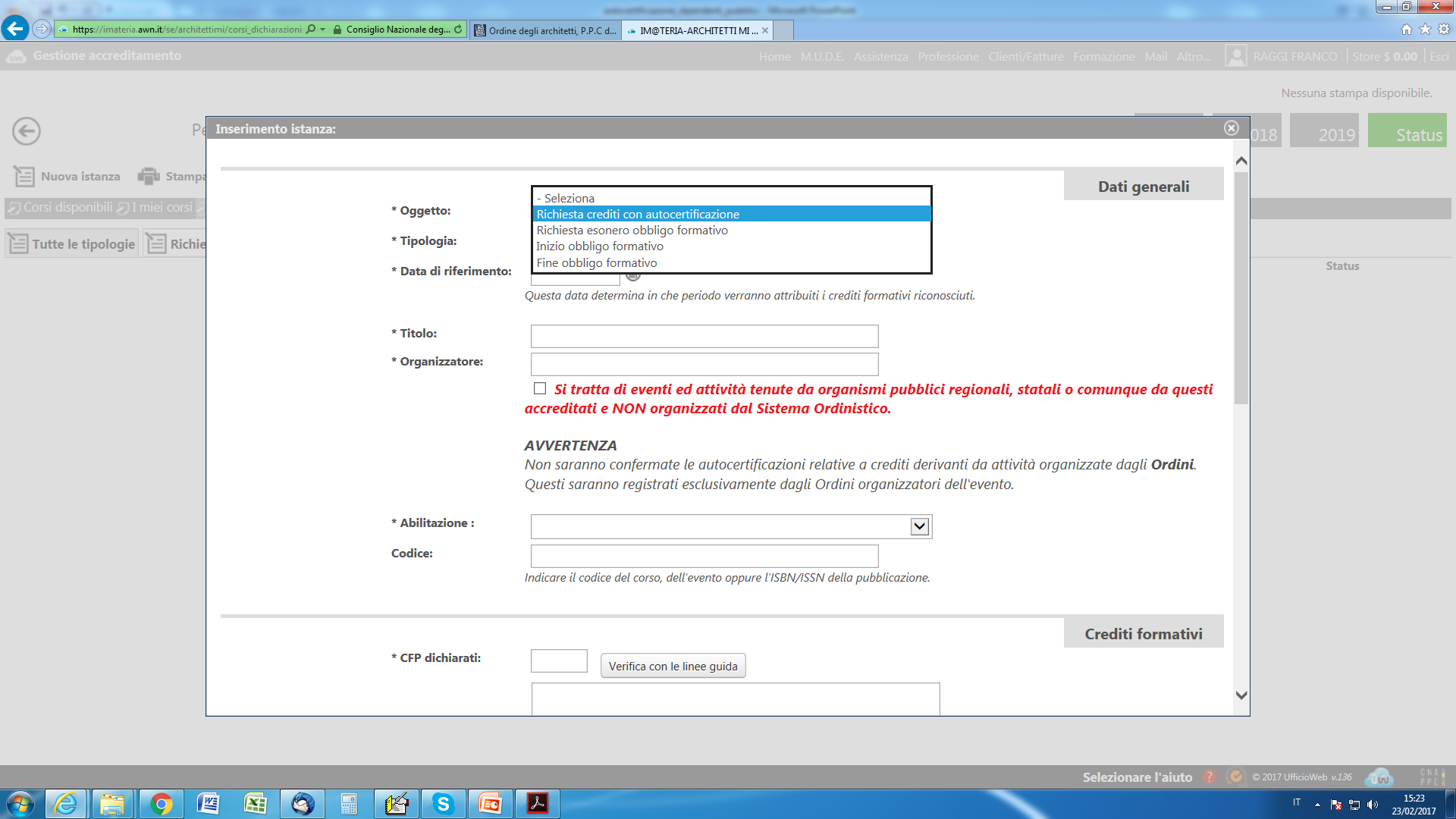 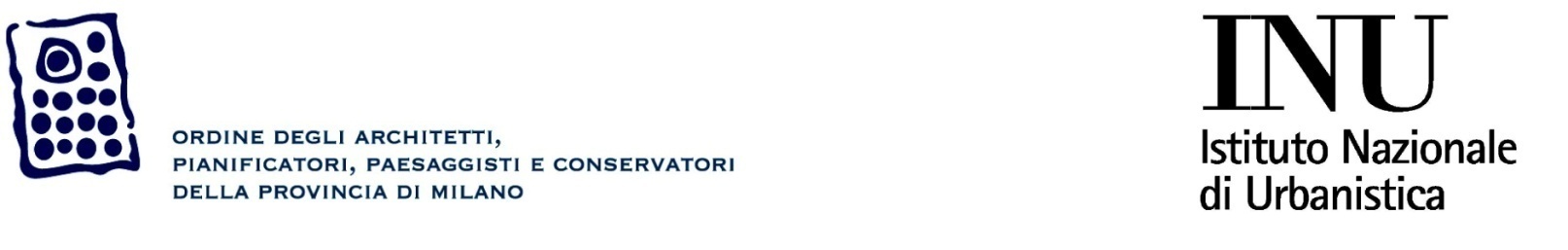 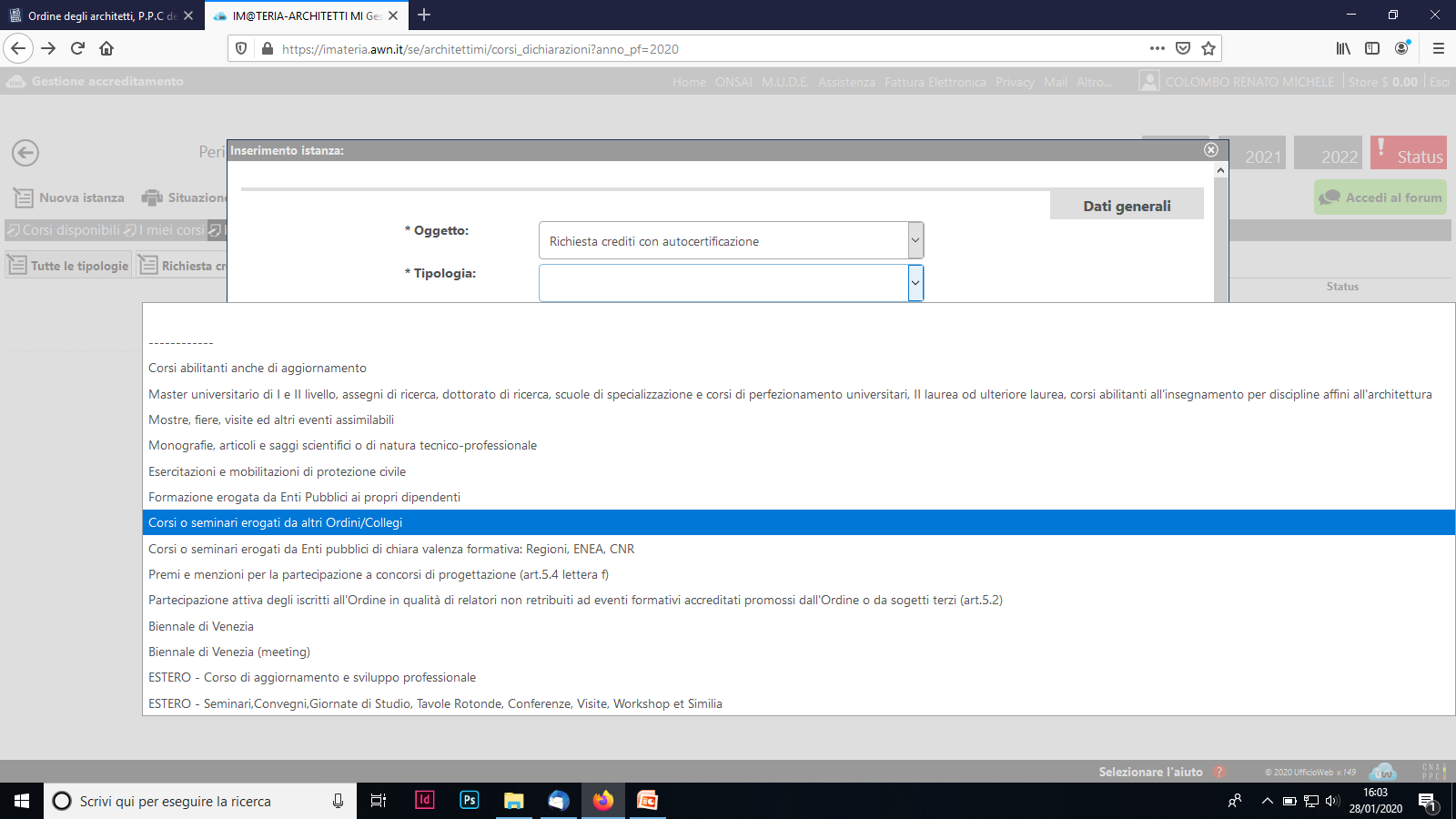 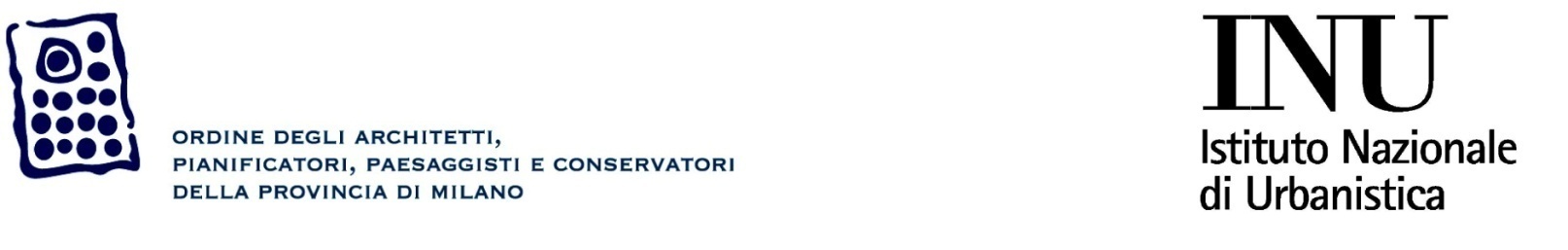 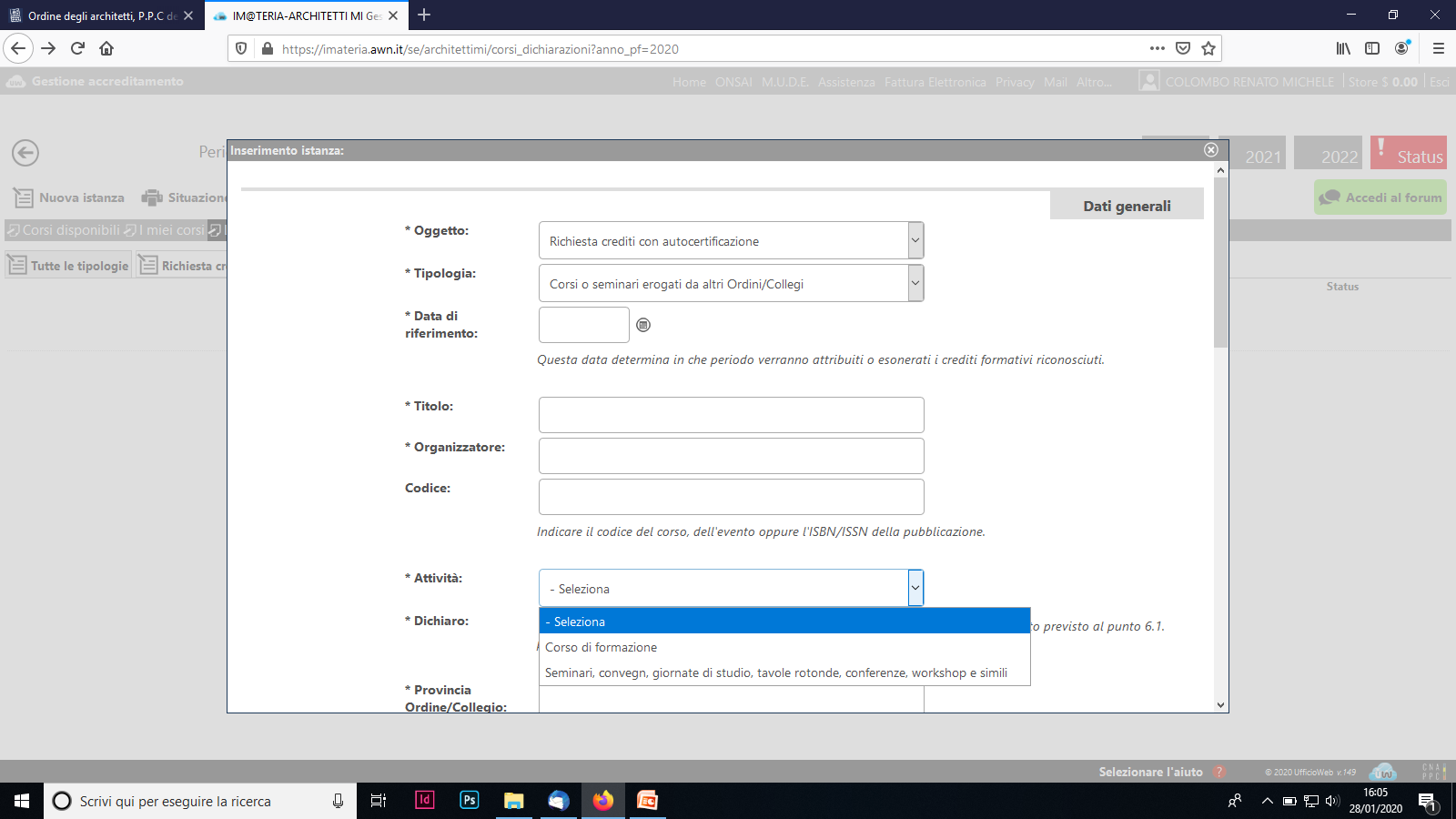 DATA DI FINE CORSO
TITOLO
ENTE ORGANIZZATORE
INDICARE ATTIVITA’
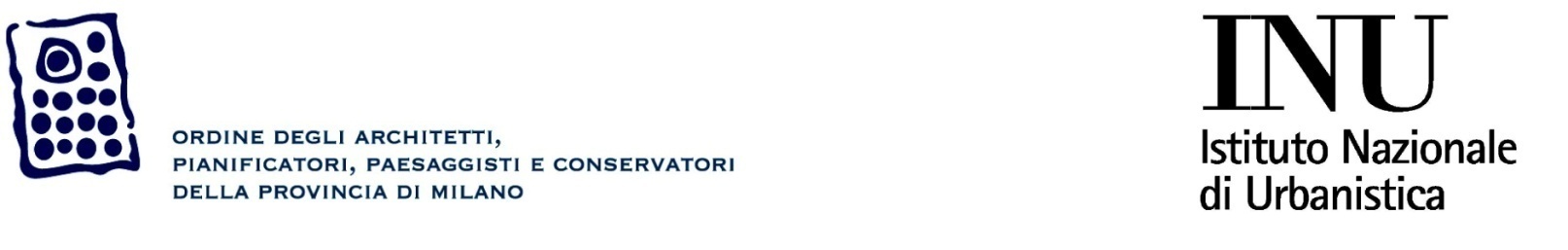 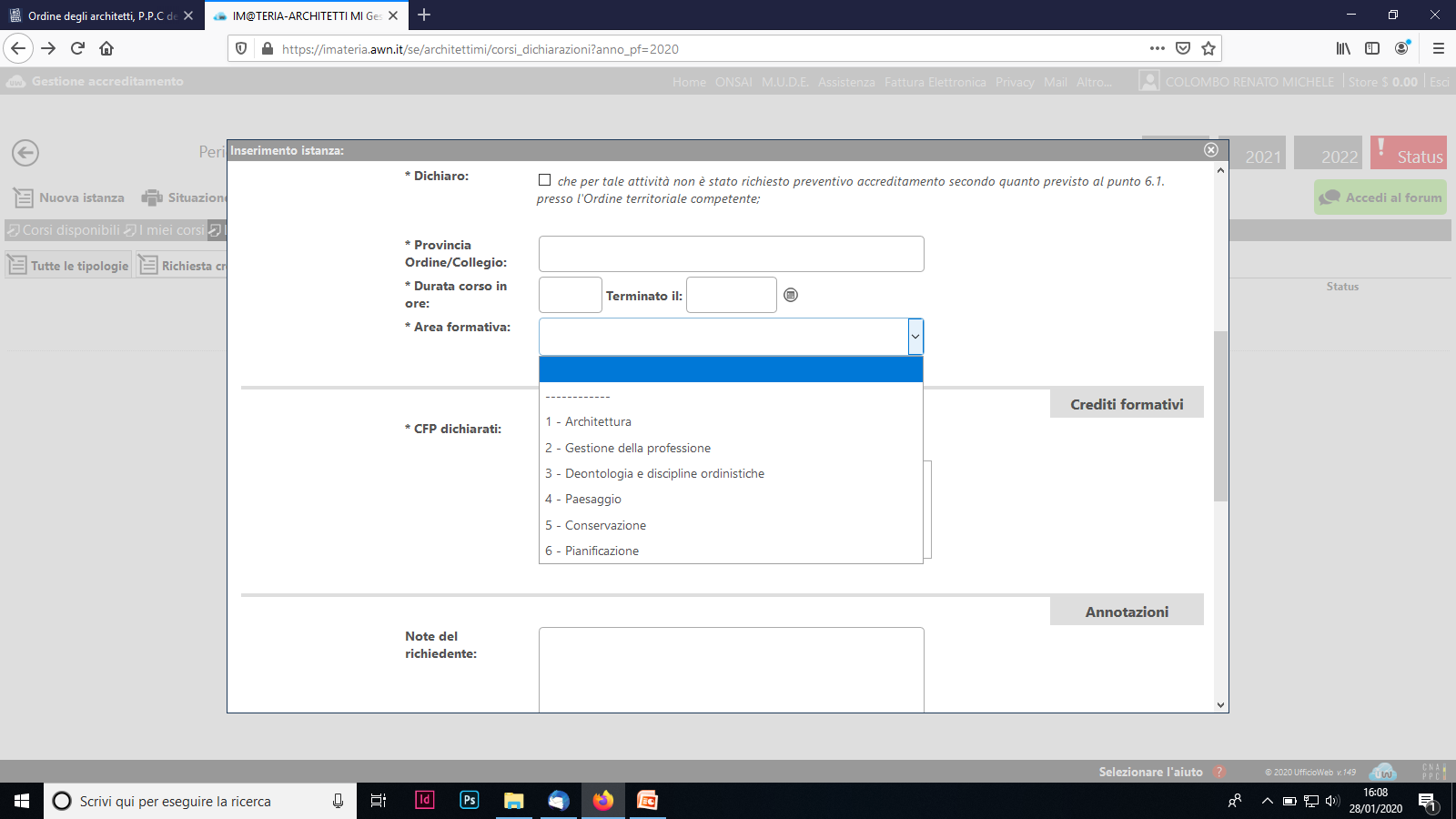 INDICARE PROVINCIA
DURATA CORSO E TERMINE
<
INDICARE 
AREA FORMATIVA
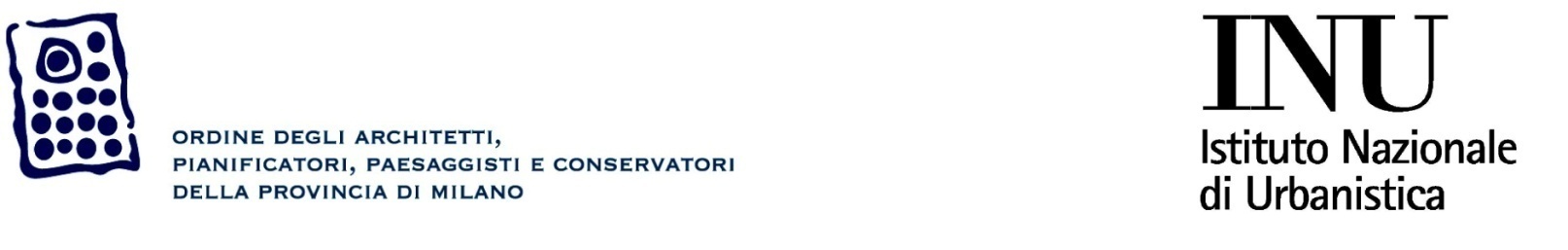 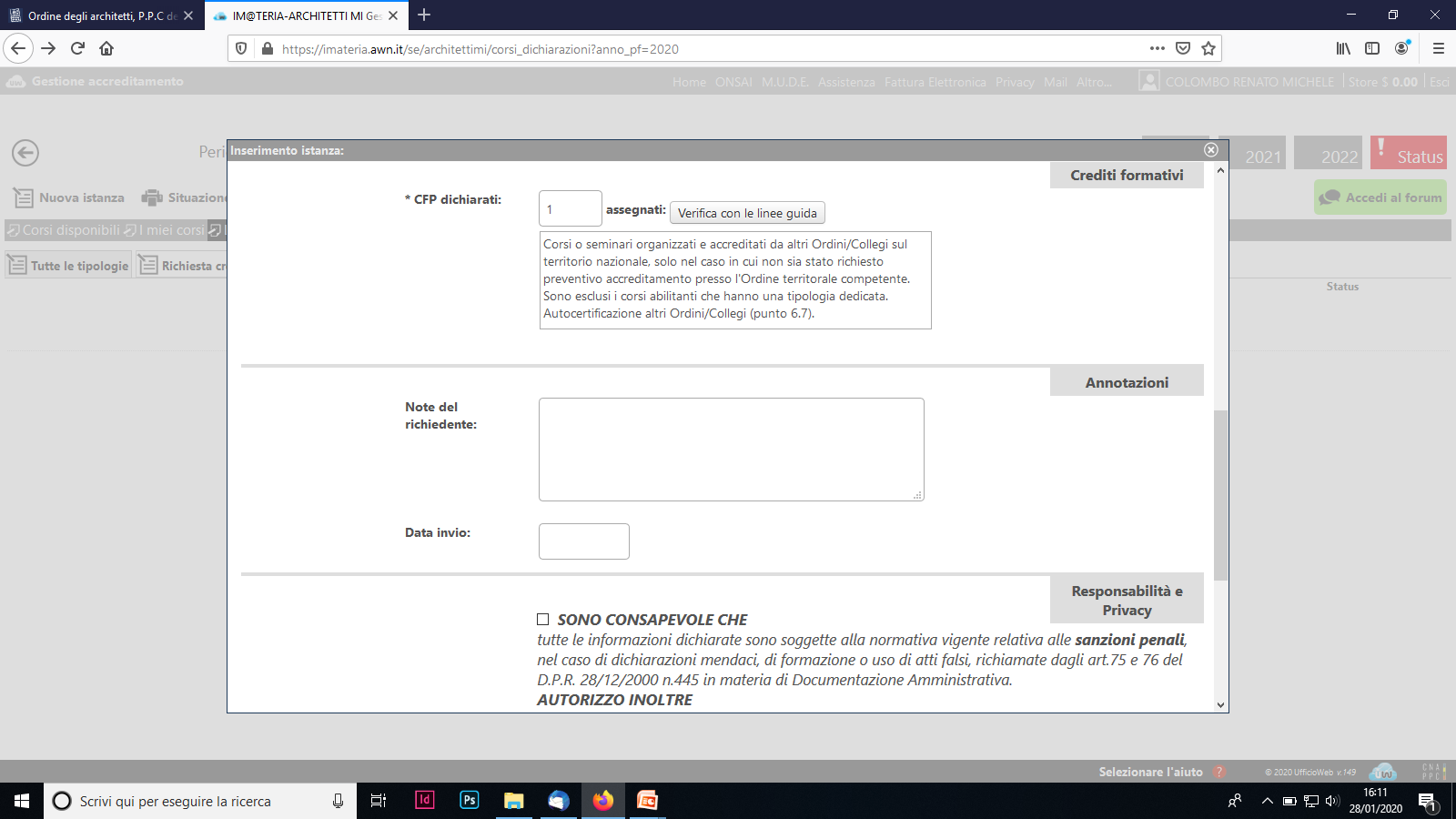 INSERIRE IL NUMERO DI
CREDITI DA RICHIEDERE
√
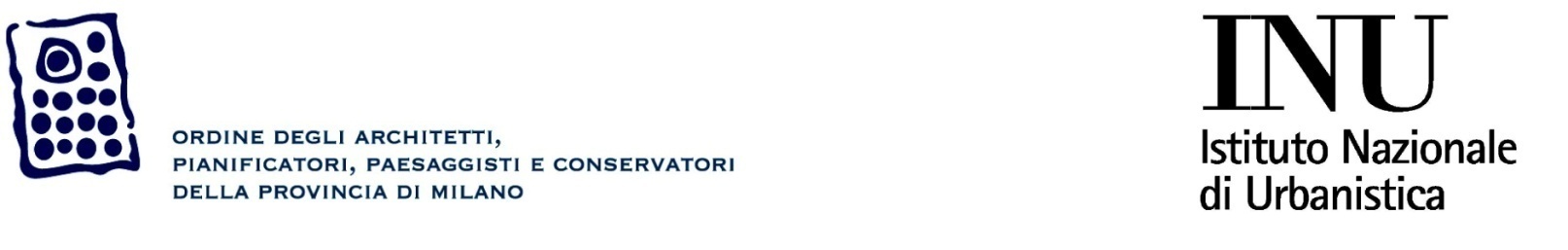 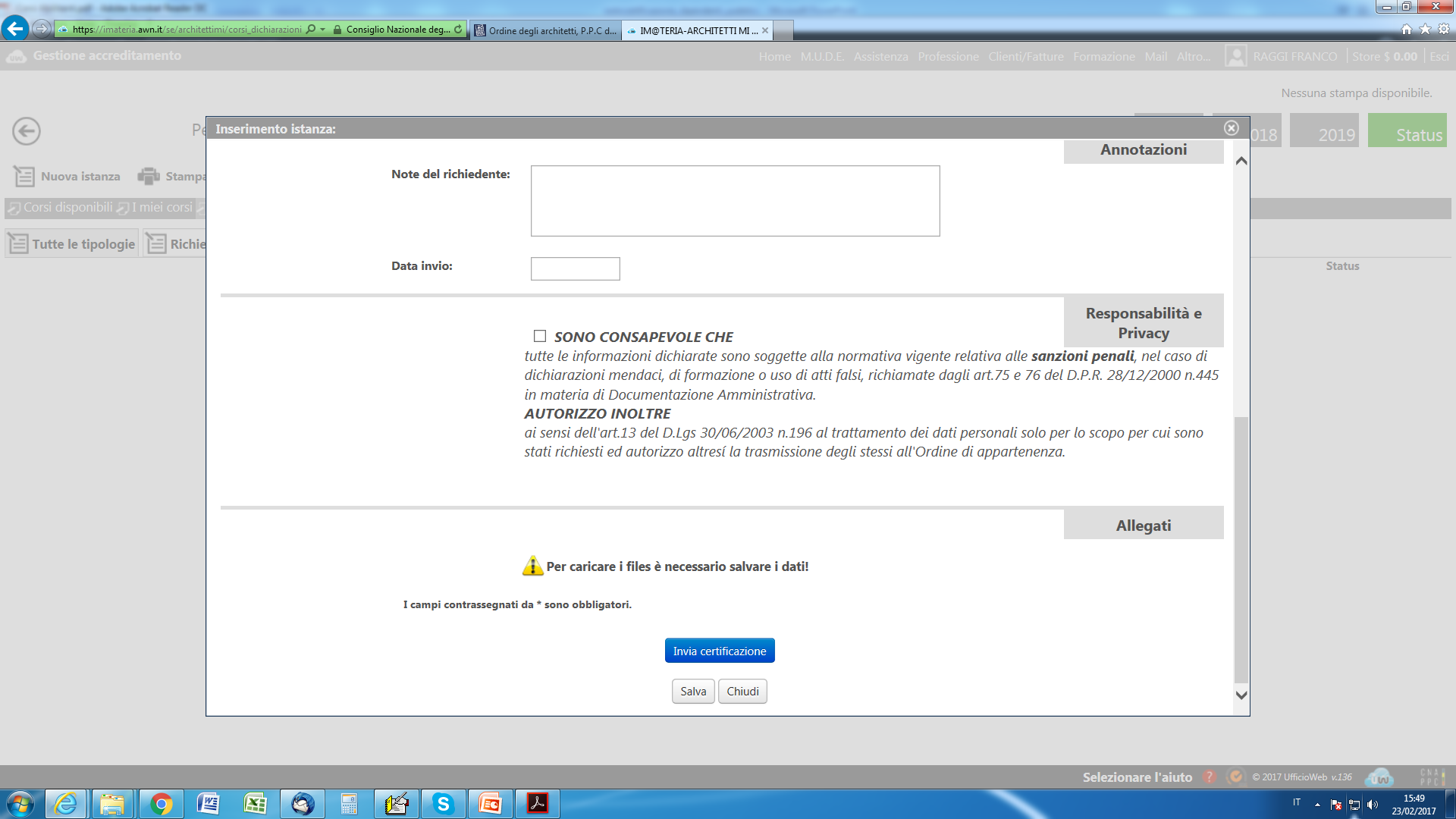 √
SALVARE I DATI
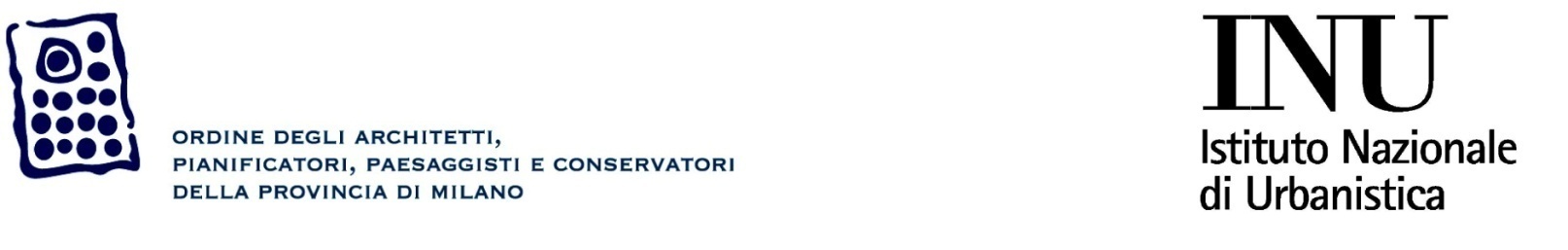 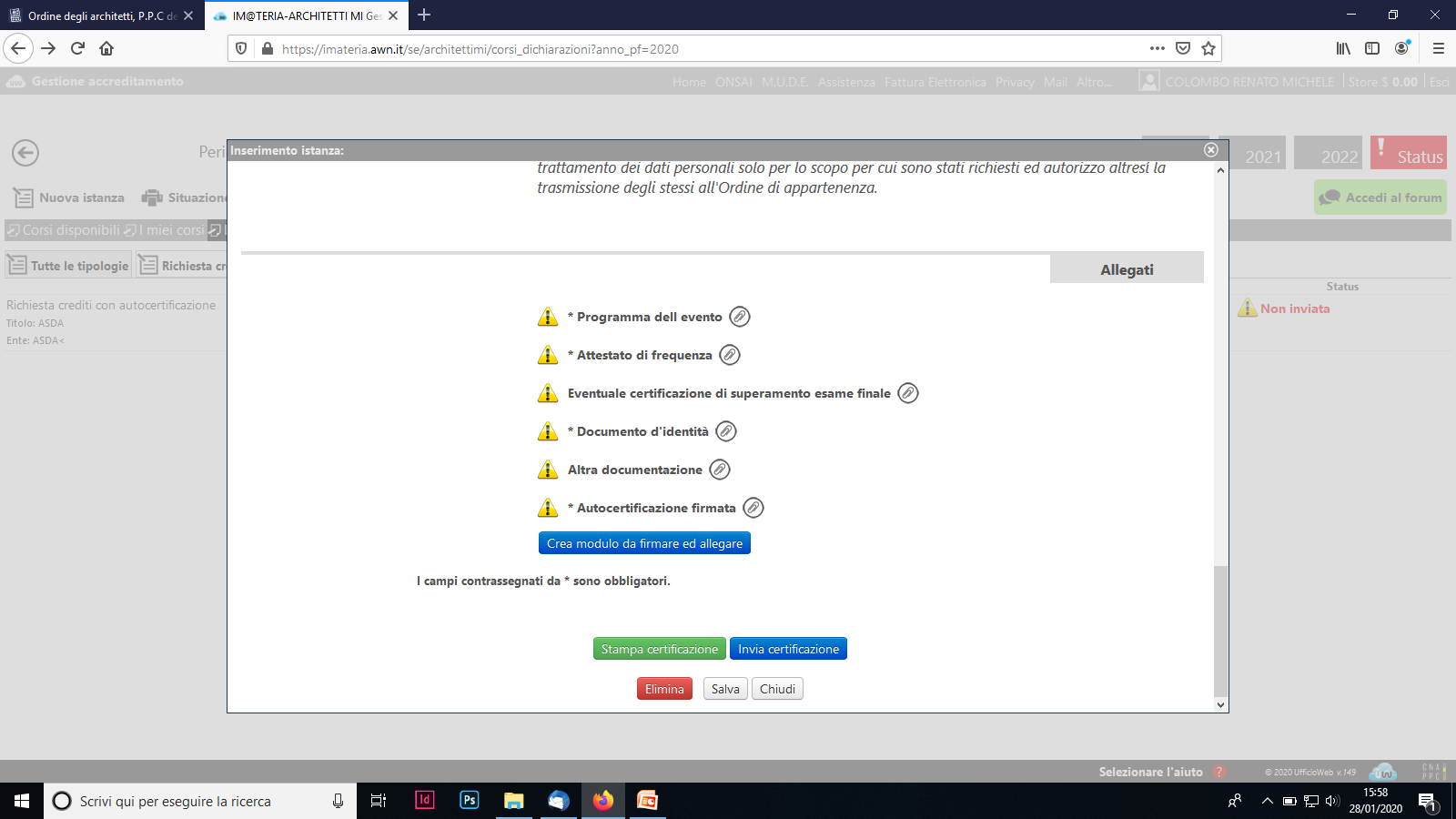 CARICARE PROGRAMMA
CARICARE ATTESTATO DI FREQUENZA
CERTIFICAZIONE
SUPERAMENTO ESAME
CARICARE LA CARTA D’IDENTITÀ
ALTRA DOCUMENTAZIONE
CARICARE AUTOCERTIFICAZIONE FIRMATA
SCARICARE MODULO, FIRMARE E ALLEGARE
INVIARE LA CERTIFICAZIONE